План исследования
1.Выбор объекта исследования. 
(Что будем исследовать)                                                                                                    2.Цель и задачи исследования. 
(Для чего?)                                                                                                                3.Исследование объекта. 
(Как?)                                                                                                                                     4.Результаты исследования. 
(Что получилось)                                                                                                                          5.Выводы.
 (Озвучить результаты)
Объект исследования
написание не
 с глаголами
Тема урока:
«Правописание НЕ с глаголами»
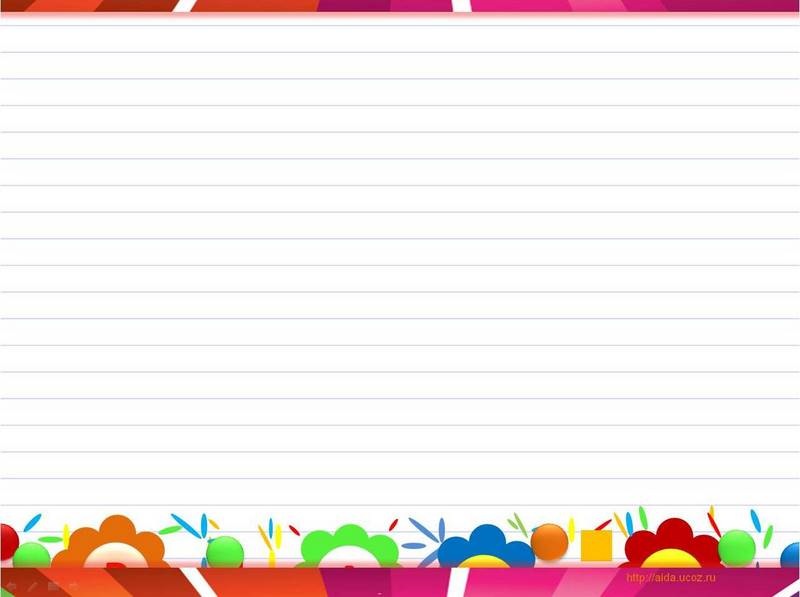 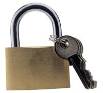 Не лает, не кусает, а в дом не пускает.
  
Из какого ковша не пьют, не едят,
А только на него глядят? 
 
Всех я вовремя бужу,
Хоть часов не завожу. 

Был ребёнок – 
Не знал пелёнок,
Стал стариком – 
Сто пелёнок на нём. 

Кто ни разу шага не сделал?
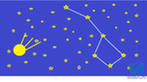 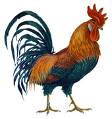 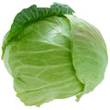 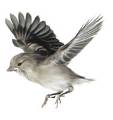 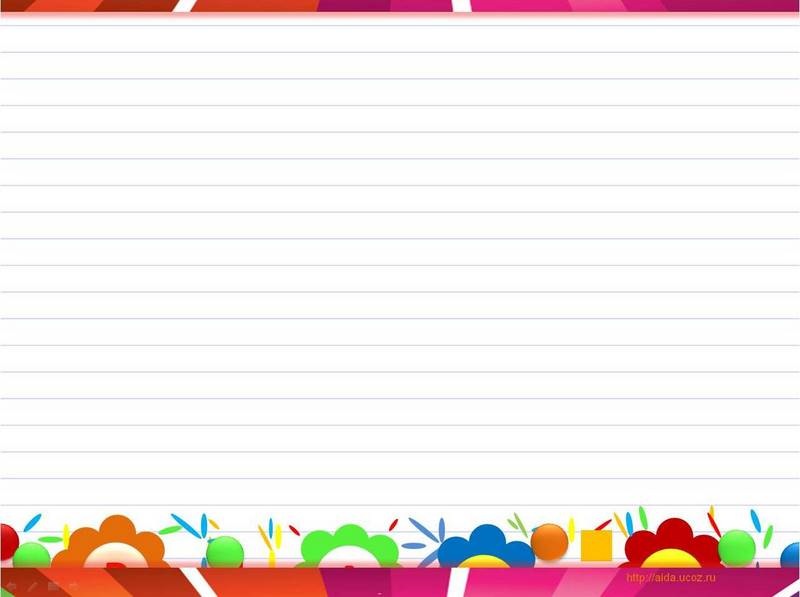 Потчевать велено, а (не)волить грех.

Кто кого обидит, тот того и (не)навидит.

Плохо можется, коли (не)здоровится.
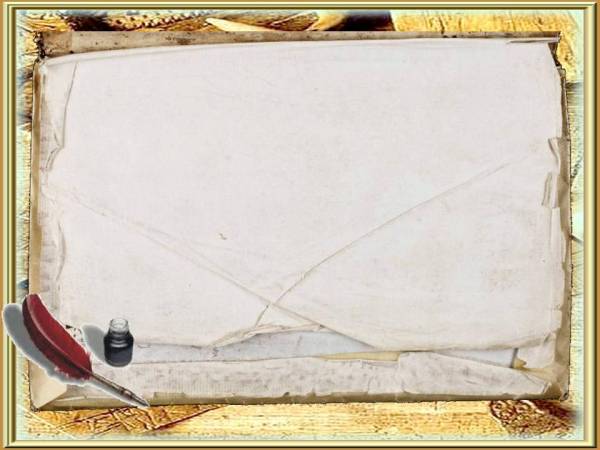 Слова-исключения
невзлюбить
неволить
негодовать
недомогать
ненавидеть
нездоровится 
и др.
Способ действия:
глагол
Если                    может употребляться без        , то НЕ с глаголами пишется ____________.

    Если глагол 
 без НЕ, то                              с глаголом __________.
НЕ
раздельно
не употребляется
НЕ  пишется
слитно
Самостоятельная работа Упражнение № 1, стр. 93Самопроверка по эталону
2 ряд
И девчонок
Не дразнил,
И чернила
Не разлил,
Не валялся
На полу,
Я стоял себе 
В углу
1 ряд
Что ты в школе
Натворил?
- Я не дрался,
Не сорил,
И не бегал, 
И не прыгал, 
И ногами я
Не дрыгал,
3 уровень
не слитно                  не раздельно
ненавидел,                не знал, 
негодовала,              не хотел,
неволить                   не любил
недоумевать             не  говорит,  
                                    не умеешь, 
                                    не увидим
                            не трещит
                            не шутишь
Графический диктантВзаимопроверкаКлюч к проверке
Критерии оценки:
«5» - без ошибок
«4» - 1-2 ошибки
«3» - 3-4 ошибки
Рефлексия «Дерево успеха»
- я понял(а) правило написания НЕ с глаголами, могу применять, могу объяснить другому.
    - Я понял(а) правило написания НЕ с глаголами, могу применять, но есть сомнения.
    - Правило понял, но применять не научился.
Домашнее задание:
Учебник
стр. 95 упр. 4 (устно)

Рабочая тетрадь 
стр. 33 упр. 3,4

Разноуровневые задания
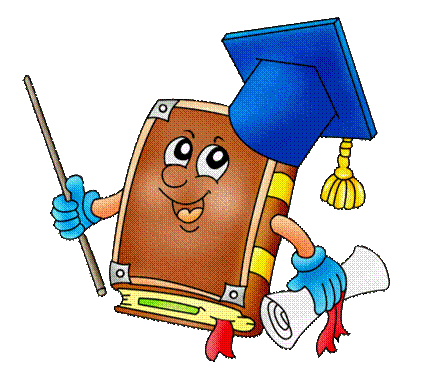 Спасибо за работу!